Chào mừng các em đến với bài học hôm nay!
TRÒ CHƠI:
AI NHANH HƠN?
Thời gian: 2 phút
Nhiệm vụ: Nhớ lại một vài tác phẩm mà em biết, liệt kê vào bảng sau
 Ước mơ về xã hội công bằng, cái xấu cái ác bị trừng trị, người ở hiền thì sẽ gặp lành là ước mơ ngàn đời của nhân dân ta
Tiết 33-34-35Lục Vân Tiên cứu Kiều Nguyệt Nga(Nguyễn Đình Chiểu)
Nội dung bài học
I. Tìm hiểu chung
1. Tác giả
Cùng lắng nghe tổ 1 thuyết trình về phần tìm hiểu tác giả Nguyễn Đình Chiểu
Trên trời có những vì sao có ánh sáng khác thường, nhưng thoạt nhìn chưa thấy sáng; song càng nhìn càng sáng. Nguyễn Đình Chiểu  – nhà thơ yêu nước vĩ đại của nhân dân miền nam thế kỷ XIX – là một trong những ngôi sao như thế.
(Phạm Văn Đồng)
1. Tác giả
Nguyễn Đình Chiểu (1822-1888), là nhà thơ Nam Bộ, sống và sáng tác ở thời kì đau thương mà anh dũng của dân tộc ta vào thế kỉ XIX.
Là một nhà thơ lớn của dân tộc, để lại nhiều áng văn chương có giá trị.
Là nhà thơ bất hạnh ( bị mù, bị bội hôn), là tấm gương sáng về nghị lực sống và nhân cách sống giàu khí tiết, nhà thơ mù yêu nước vĩ đại, lương y nổi danh, nhà giáo đức độ.
 Sống thanh cao, trong sáng giữa tình thương, kính trọng của đồng bào cho đến hơi thở cuối cùng. Ông thật xứng đáng là ngọn cờ đầu của thơ văn yêu nước chống Pháp của nước ta thế kỷ XI X.
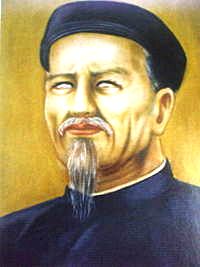 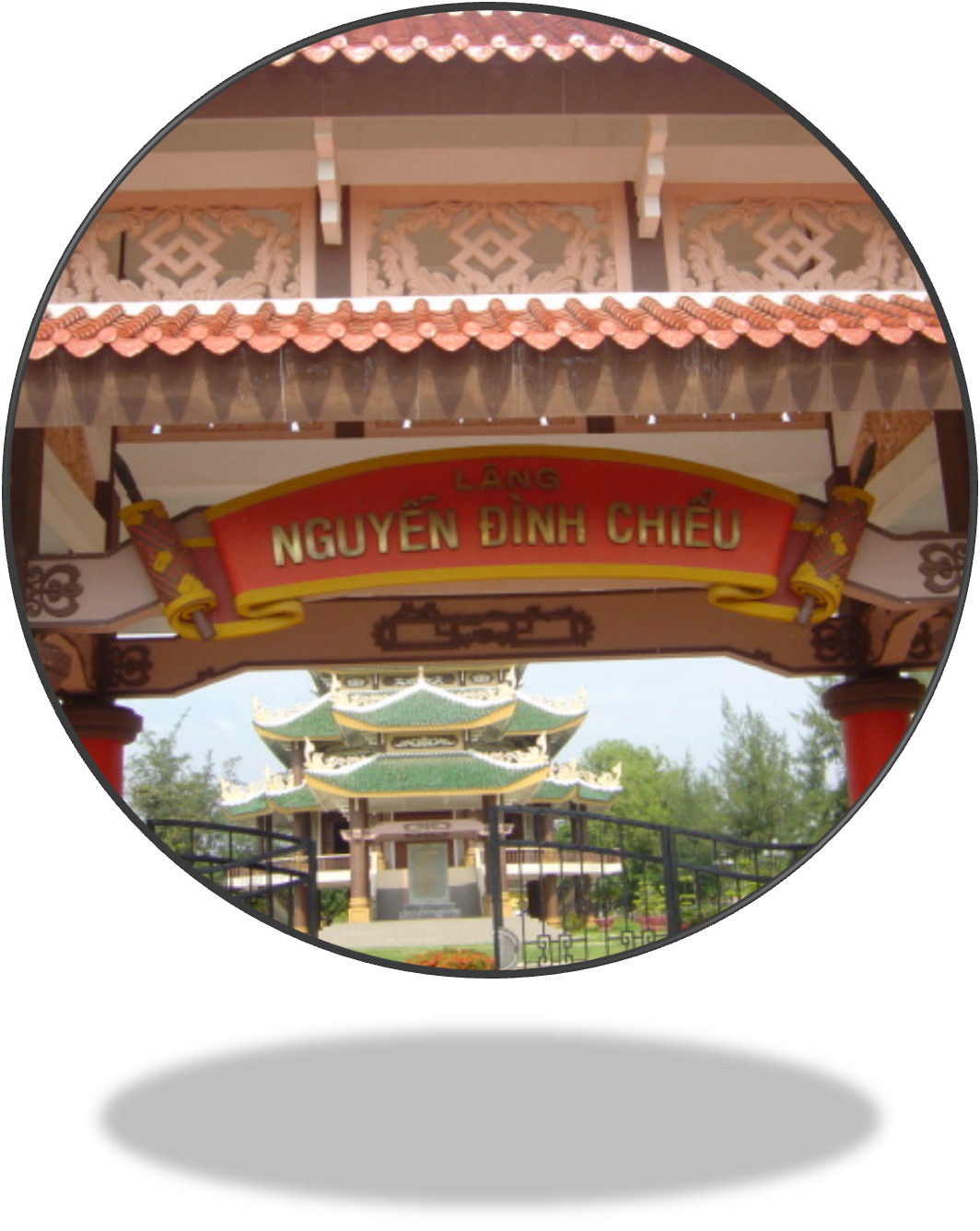 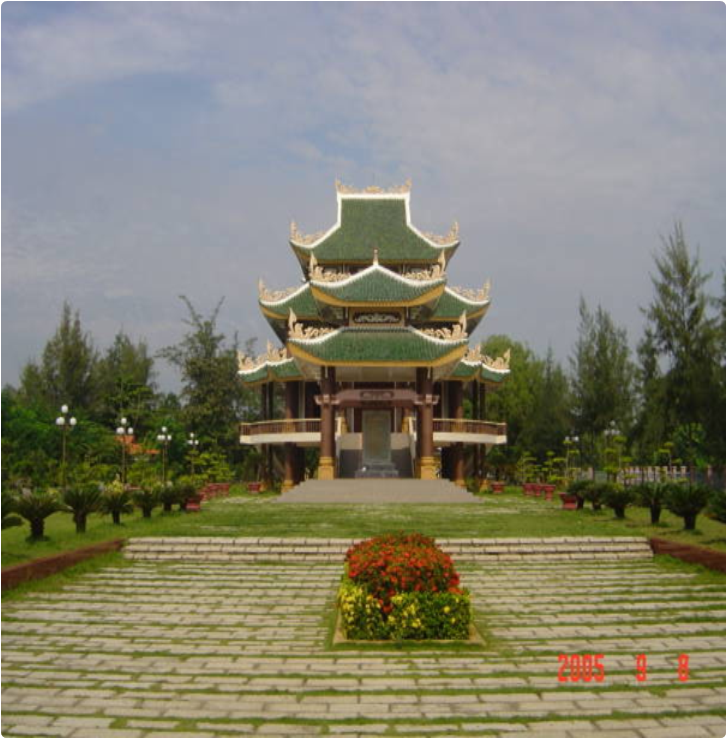 Cổng vào làng cụ Đồ Chiểu
Quang cảnh mộ Nguyễn Đình Chiểu
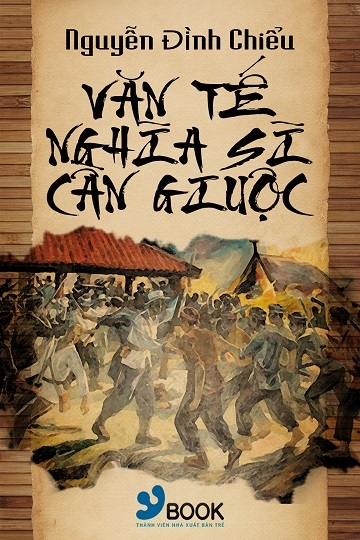 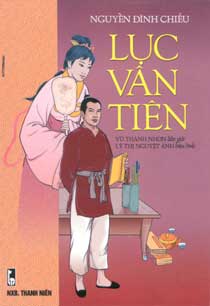 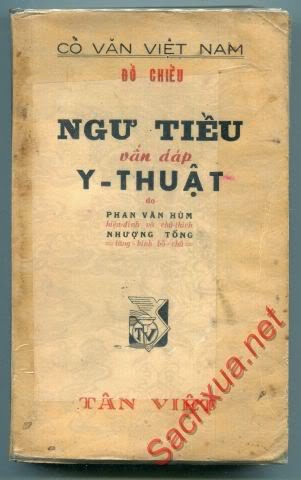 Một số tác phẩm của Nguyễn Đình Chiểu
2. Tác phẩm truyện Lục Vân Tiên
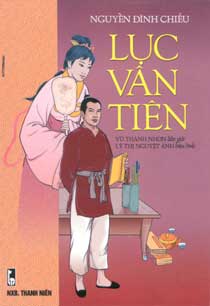 Nhóm 2: Thuyết trình về truyện Lục Vân Tiên
2. Tác phẩm truyện Lục Vân Tiên
1
2
3
2. Tác phẩm truyện Lục Vân Tiên
Kết cấu: 4 phần
2. Tác phẩm truyện Lục Vân Tiên
THẢO LUẬN NHÓM
Em hãy tìm những yếu tố giống và khác biệt giữa cuộc đời của tác giả và Lục Vân Tiên?
LỤC VÂN TIÊN – NGUYỄN ĐÌNH  CHIỂU
Yếu tố trùng hợp:
Việc bỏ thi về chịu tang, bị đau mắt, bị mù.
Bị bội hôn.
Về sau đều gặp lại cuộc hôn nhân tốt đẹp (Lục Vân Tiên với Kiều Nguyệt Nga, còn Nguyễn Đình Chiểu với cô Năm Điền) 
Sự khác biệt:
Lục Vân Tiên được tiên cho thuốc sáng mắt lại, tiếp tục đi thi đỗ Trạng Nguyên, cầm quân đánh giặc thắng lợi.
 Nguyễn Đình Chiểu vĩnh viễn là bóng tối.
3. Đoạn trích
II. Đọc hiểu văn bản
1. Hình ảnh Lục Vân Tiên
a. Hành động đánh cướp
1. Hoàn cảnh xảy ra hành động đánh cướp của LVT?
2. Em hãy tìm những chi tiết kể, tả hành động đánh cướp của LVT và cho biết tác giả đã sử dụng những biện pháp nghệ thuật nào? Kết quả ra sao? Qua đó, em thấy Vân Tiên là người  như thế nào?
1. Hình ảnh Lục Vân Tiên
a. Hành động đánh cướp
- Hoàn cảnh:
Trên đường đi thi gặp bọn cướp hại dân
Lục Vân Tiên chỉ có một mình, tay không còn bọn cướp rất  đông lại có vũ khí.
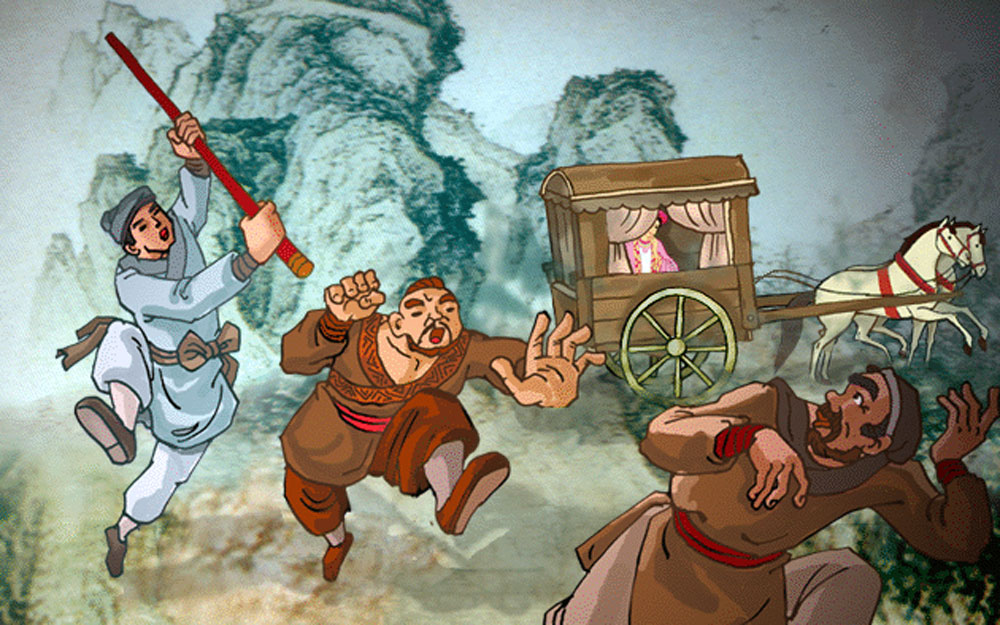 Hành động:
 + Ghé lại, bẻ cây làm gậy, xông vô, tả đột hữu xông.
 + Như là Triệu Tử phá vòng Đương Giang.
1. Hình ảnh Lục Vân Tiên
=> Hình ảnh tương phản
=> Khắc họa nhân vật qua hành động, lời lẽ, kết hợp  phép so sánh.
- Lục Vân Tiên là người anh hùng tài năng và có lòng vì nghĩa.
1. Hình ảnh Lục Vân Tiên
a. Hành động đánh cướp
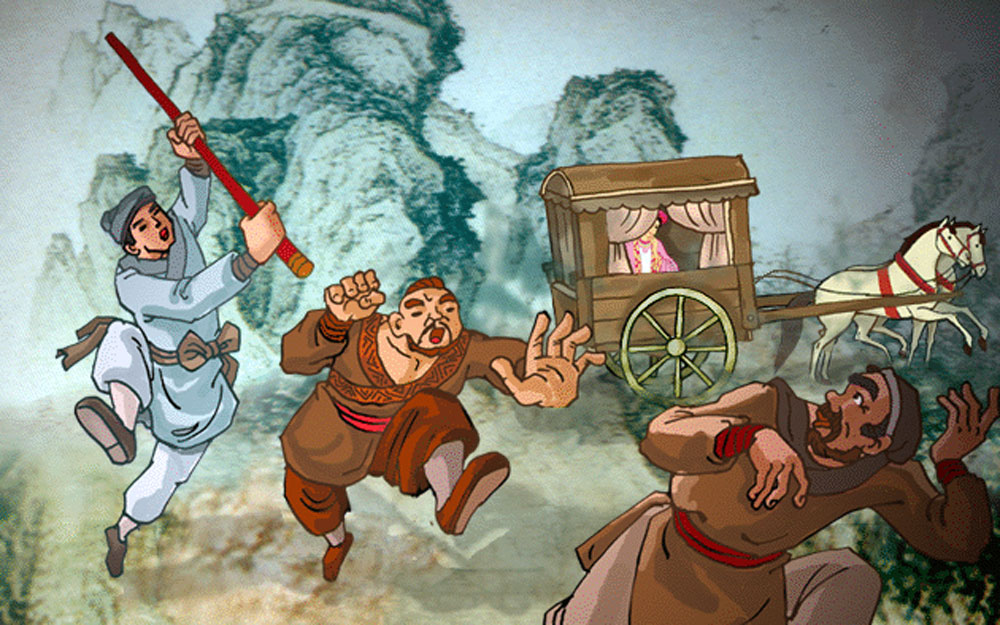 - Kết quả: Bọn cướp bị đánh tan
 LVT là người dũng cảm, hành hiệp trượng nghĩa và mang vẻ đẹp của một dũng tướng tài ba, khí phách.
1. Hình ảnh Lục Vân Tiên
b. Cư xử với Kiều Nguyệt Nga
Vân Tiên coi trọng danh dự và bổn phận: Khoan khoan ngồi đó chớ ra
Tấm lòng từ tâm, nhân hậu, Vân Tiên động lòng, tìm các an ủi hai cô gái bị nạn, hỏi han quê quán: “Tiểu thư con gái nhà ai”, “tên họ là chi”
Quan điểm “Làm ơn há dễ trông người trả ơn”, “Nhớ câu kiến ngãi bất vi”… từ chối lạy tạ và lời mời của Nguyệt Nga về nhà nàng để cha nàng báo đáp. Với chàng, làm việc nghĩa là một bổn phận, một lẽ tự nhiên, con người trọng nghĩa khinh tài ấy không coi trọng công trạng
Cách cư xử của Lục Vân Tiên mang tinh thần nghĩa hiệp của các trang anh hùng hảo hán: thấy việc nghĩa thì làm, coi việc nghĩa là bổn phận, không màng danh lợi
Sau khi tìm hiểu về hành động đánh cướp cứu Kiều Nguyệt Nga, em đã học tập được điều gì từ
 Lục Vân Tiên?
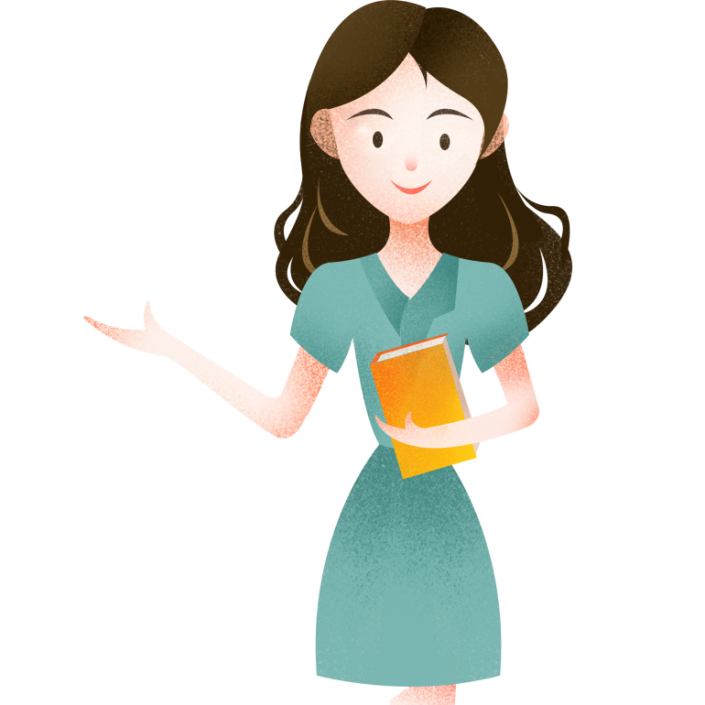 2. Hình ảnh Kiều Nguyệt Nga
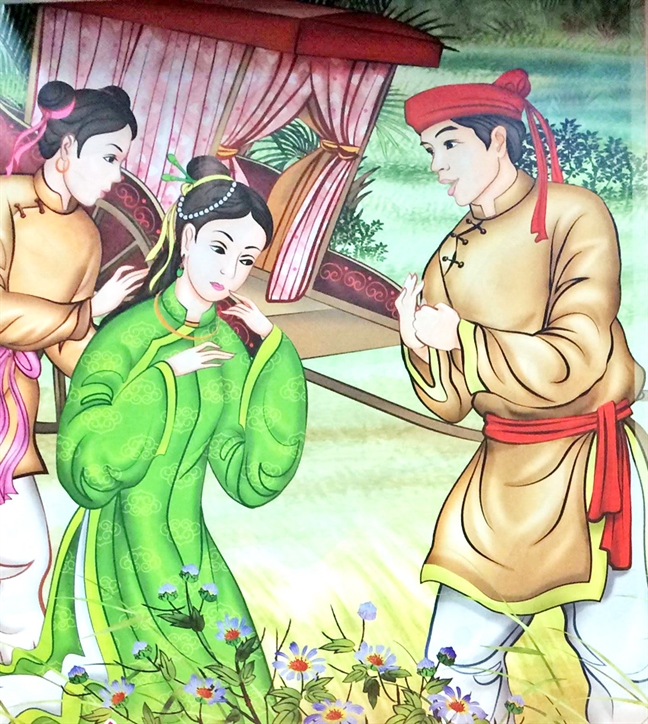 Qua đoạn thơ, hãy cho biết hình ảnh Kiều Nguyệt Nga được khắc họa như thế nào?
2. Hình ảnh Kiều Nguyệt Nga
Là cô gái thùy mị, nết na, có học thức
Cách xưng hô: quân tử, tiện thiếp rất khiêm nhường
Nàng không quanh co, giấu giếm, nói rõ với Vân Tiên về tên họ, quê quán, gia thế của nàng
Nàng coi trọng cái ơn cứu mạng của Vân Tiên, hơn hết là ơn chàng đã cứu cuộc đời trong trắng của nàng. Nàng vừa cảm kích, vừa xúc động
Nàng áy náy, muốn trả ơn Vân Tiên, dù hiểu rằng có đền đáp đến mất cũng không đủ: “Lấy chi cho phỉ tấm lòng cùng ngươi”. Vì thế, sau này nằng đã nguyện gắn bó cuộc đời với Lục Vân Tiên để giữ trọn ân tình, thủy chung với chàng,
Kiều Nguyệt Nga là hình mẫu lí tưởng về người con gái trong xã hội phong kiến: Gái thời tiết hạnh làm câu trau mình
III. Tổng kết
Nội dung: Đoạn thơ trích thể hiện khát vọng hành động hành đạo giúp đời của tác giả và khắc họa những phẩm chất tốt đẹp của hai nhân vật chính : Lục Vân Tiên tài ba, dũng cảm, trọng nghĩa khinh tài; Kiều Nguyệt Nga hiền hậu, nết na, ân tình chung thủy.
Nghệ thuật:
 Là một truyện kể mang nhiều tính chất dân gian: giống mô tio truyện cổ tích Thạch Sanh: một chàng trai tài giỏi cứu cô gái đẹp thoát khỏi tình huống hiểm nghèo rồi từ ơn nghĩa tới tình yêu
 Nhân vật được bộc lộ qua cử chỉ, lời nói, hành động
 Ngôn ngữ mang màu sắc địa phương Nam Bộ, mộc mạc, giản dị
LUYỆN TẬP
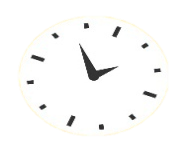 00:02
00:01
00:00
00:10
00:06
00:03
00:04
00:09
00:07
00:05
00:08
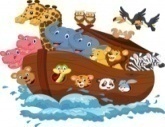 “Lục Vân Tiên” thuộc thể loại nào?
A. Truyện thơ Nôm
B. Truyện  ngắn
C. Tiểu thuyết
D. Hồi kí.
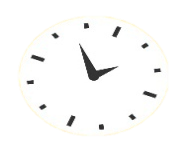 00:02
00:01
00:00
00:10
00:06
00:03
00:04
00:09
00:07
00:05
00:08
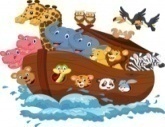 Hai câu thơ sau:  
                   “Vân Tiên tả đột hữu xông
      Khác nào Triệu Tử phá vòng Đương Dang” sử dụng biện pháp tu từ gì?
A. Nhân hóa
B. So sánh
C. Ẩn dụ
D. Hoán dụ
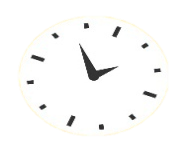 00:02
00:01
00:00
00:10
00:06
00:03
00:04
00:09
00:07
00:05
00:08
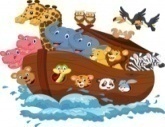 Nhân vật Lục Vân Tiên thuộc kiểu nhân vật nào trong văn học?
A. Nhân vật tư tưởng.
B. Nhân vật lí tưởng.
C. Nhân vật điển hình.
D. Nhân vật sử thi.
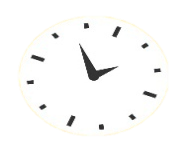 00:02
00:01
00:00
00:10
00:06
00:03
00:04
00:09
00:07
00:05
00:08
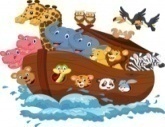 Qua lời lẽ của Kiều Nguyệt Nga, em thấy nàng là con người như thế nào?
A. Khuê các, thuỳ mị , nết na và có học thức, ân tình thuỷ chung.
B. Khuê các, nhút nhát, thuỳ mị , nết na và có học thức, ân tình thuỷ chung.
C. Khuê các, thuỳ mị , nết na và có học thức, và rất nhạy cảm.
D. Khuê các, nết na và có học thức, ân tình thuỷ chung, tài sắc vện toàn.
VẬN DỤNG
Hiện nay, hành động nghĩa hiệp và tư tưởng “làm ơn há dễ mong người trả ơn” của Lục Vân Tiên có còn ý nghĩa trong xã hội hiện nay không?
Hẹn gặp các em trong buổi học tiếp theo!